Året runt med Stockholmskällan
Högtidsbonanza i arkiven
2
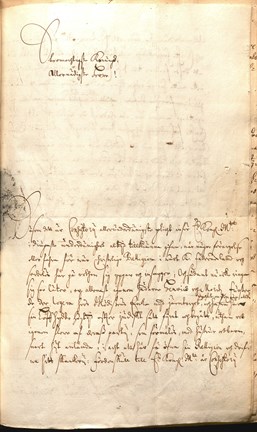 1
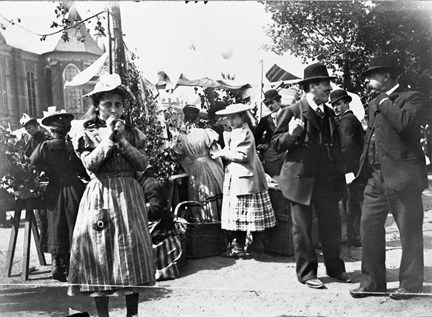 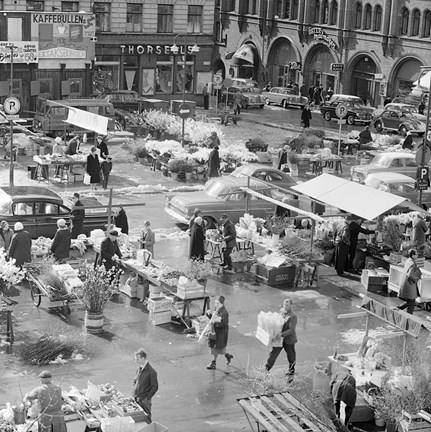 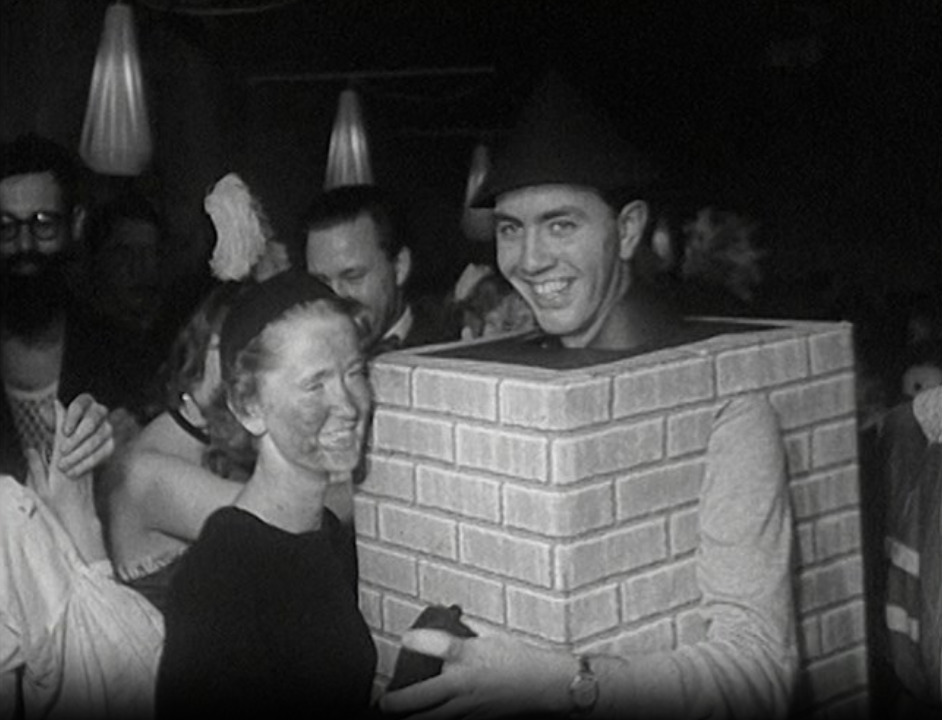 5
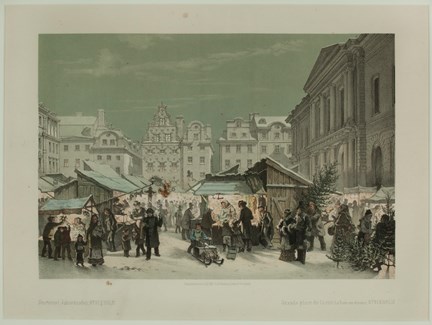 3
4
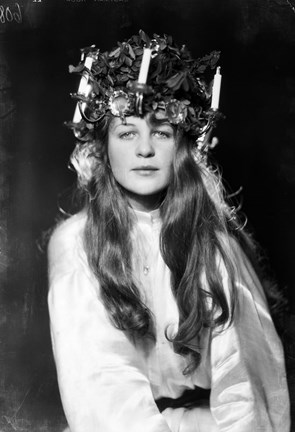 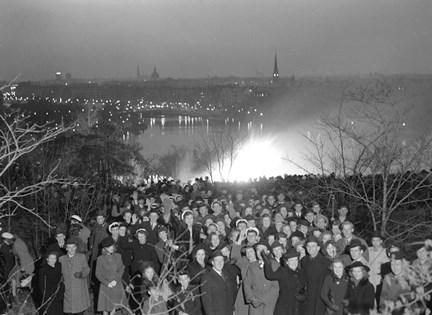 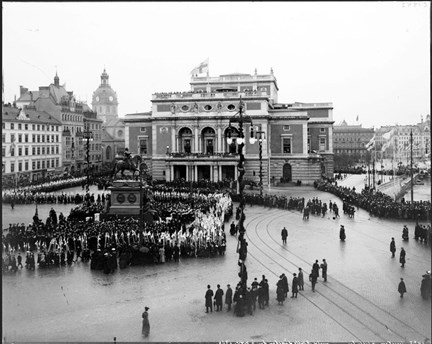 6
8
7
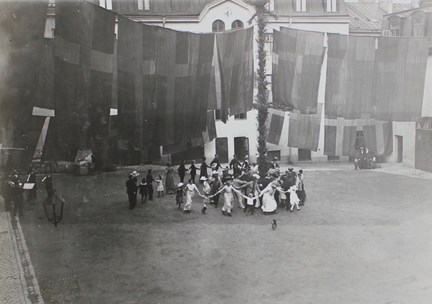 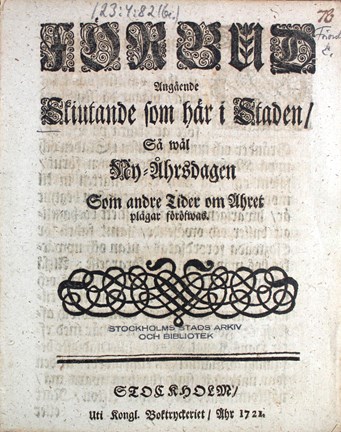 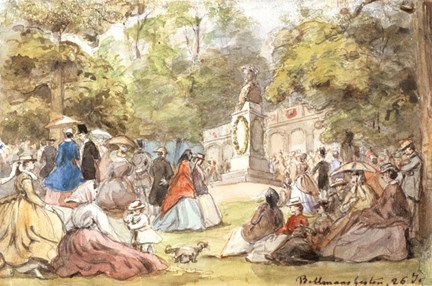 9
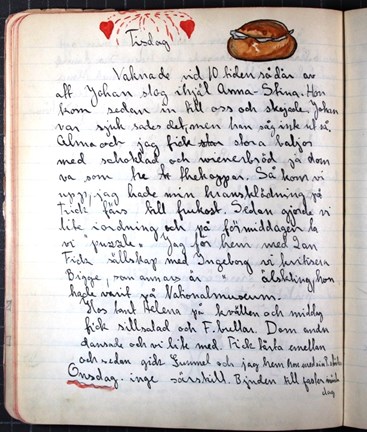 12
10
11
[Speaker Notes: https://stockholmskallan.stockholm.se/post/35362
https://stockholmskallan.stockholm.se/post/32402
https://stockholmskallan.stockholm.se/post/32431
https://stockholmskallan.stockholm.se/post/16128
https://stockholmskallan.stockholm.se/post/34719
https://stockholmskallan.stockholm.se/post/14498
https://stockholmskallan.stockholm.se/post/15136
https://stockholmskallan.stockholm.se/post/2144
https://stockholmskallan.stockholm.se/post/9078
https://stockholmskallan.stockholm.se/post/29770
https://stockholmskallan.stockholm.se/post/30307
https://stockholmskallan.stockholm.se/post/29958]